BACK
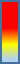 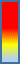 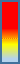 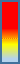 (JOKE)
TO
THE
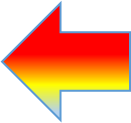 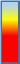 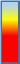 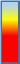 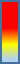 (Joke)
(JOKE)